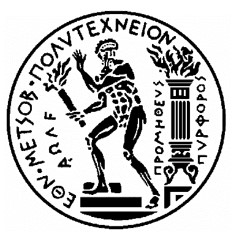 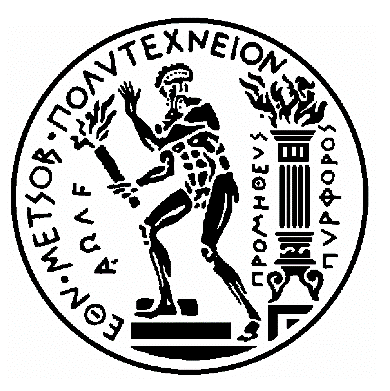 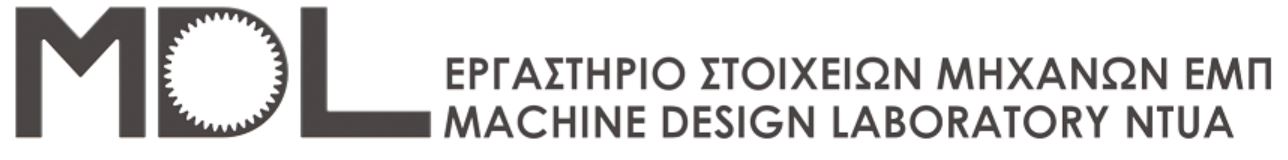 ΕΘΝΙΚΟ ΜΕΤΣΟΒΙΟ ΠΟΛΥΤΕΧΝΕΙΟ
ΣΧΟΛΗ ΜΗΧΑΝΟΛΟΓΩΝ ΜΗΧΑΝΙΚΩΝ
Θεωρία Οδοντώσεως: Μέρος Ι
Βασικός νόμος οδοντώσεως – Ταχύτητα ολισθήσεως
Χρίστος Καλλίγερος
Αθήνα, Απρίλιος 2020
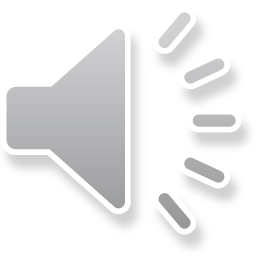 Εισαγωγή
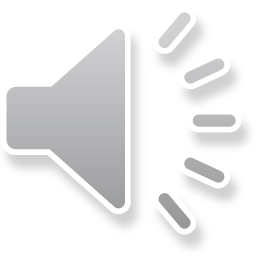 Τροχοί τριβής (Friction Drives)
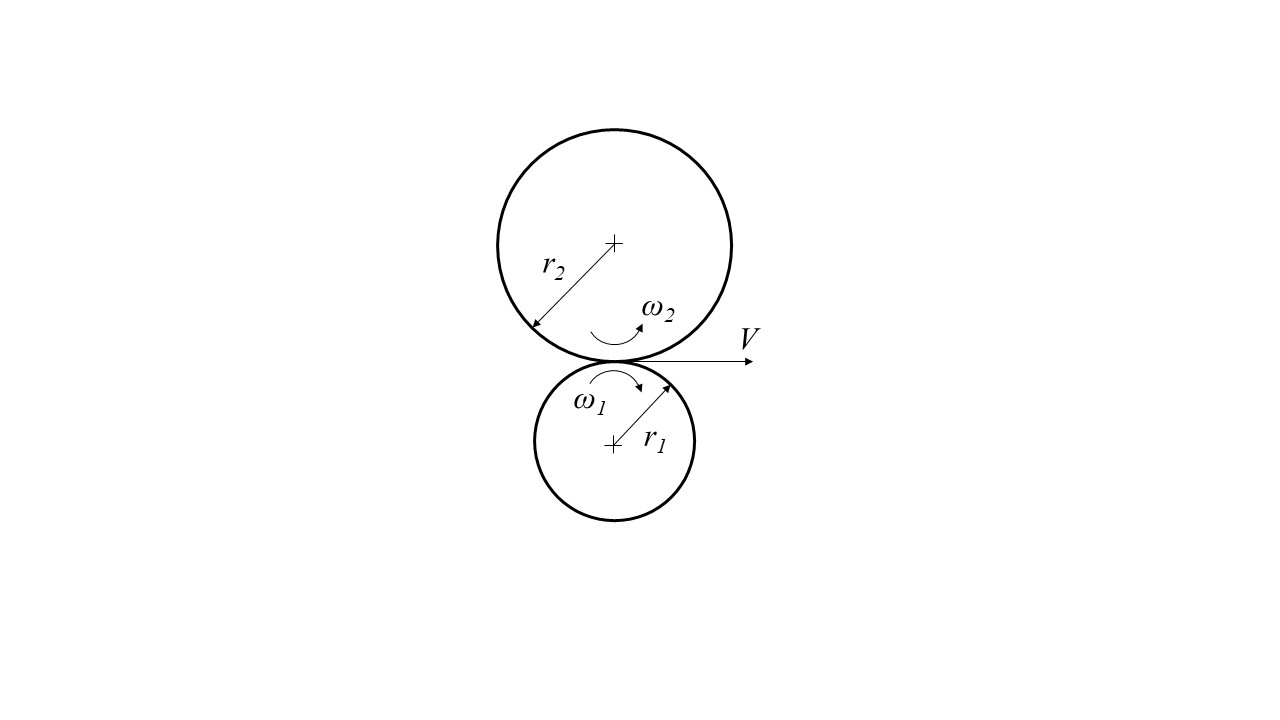 Κύλιση χωρίς ολίσθηση
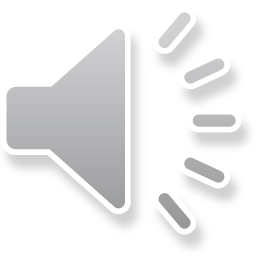 Τροχοί τριβής (Friction Drives)
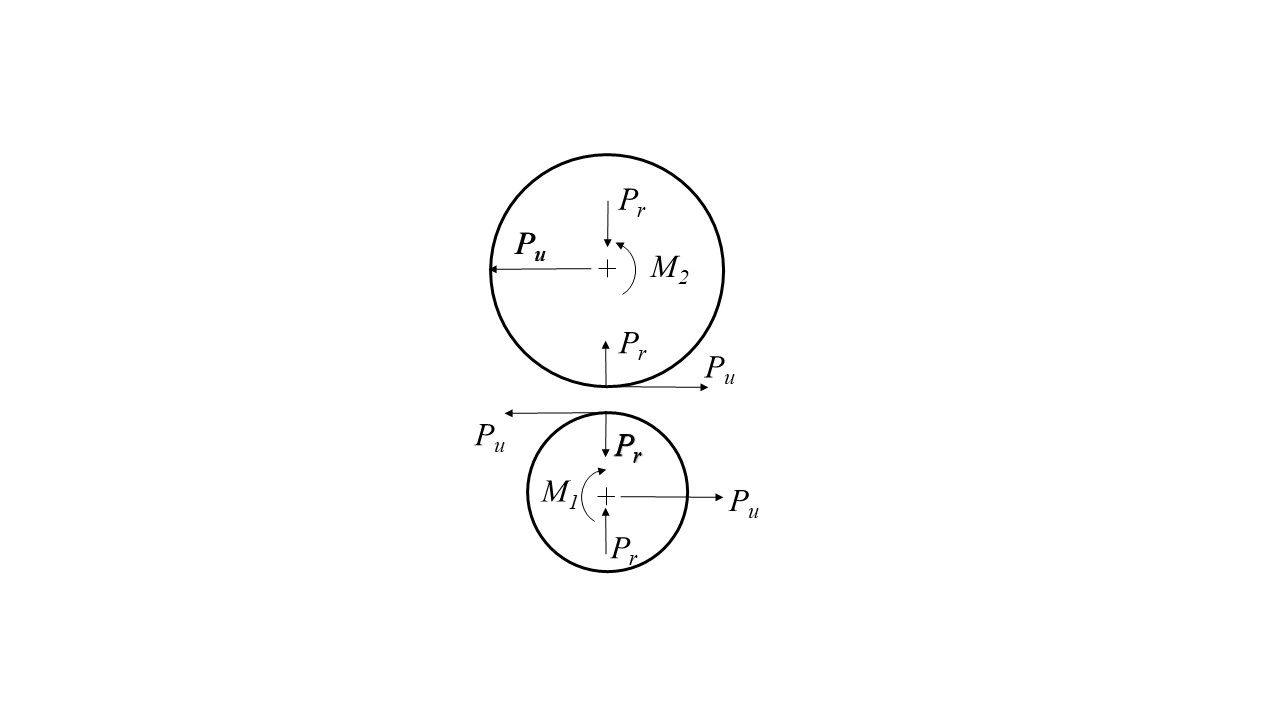 Σχέση μετάδοσης




Μέγιστη μεταφερόμενη ισχύς
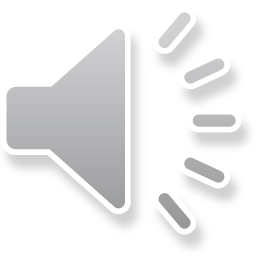 Θεωρία οδοντώσεων
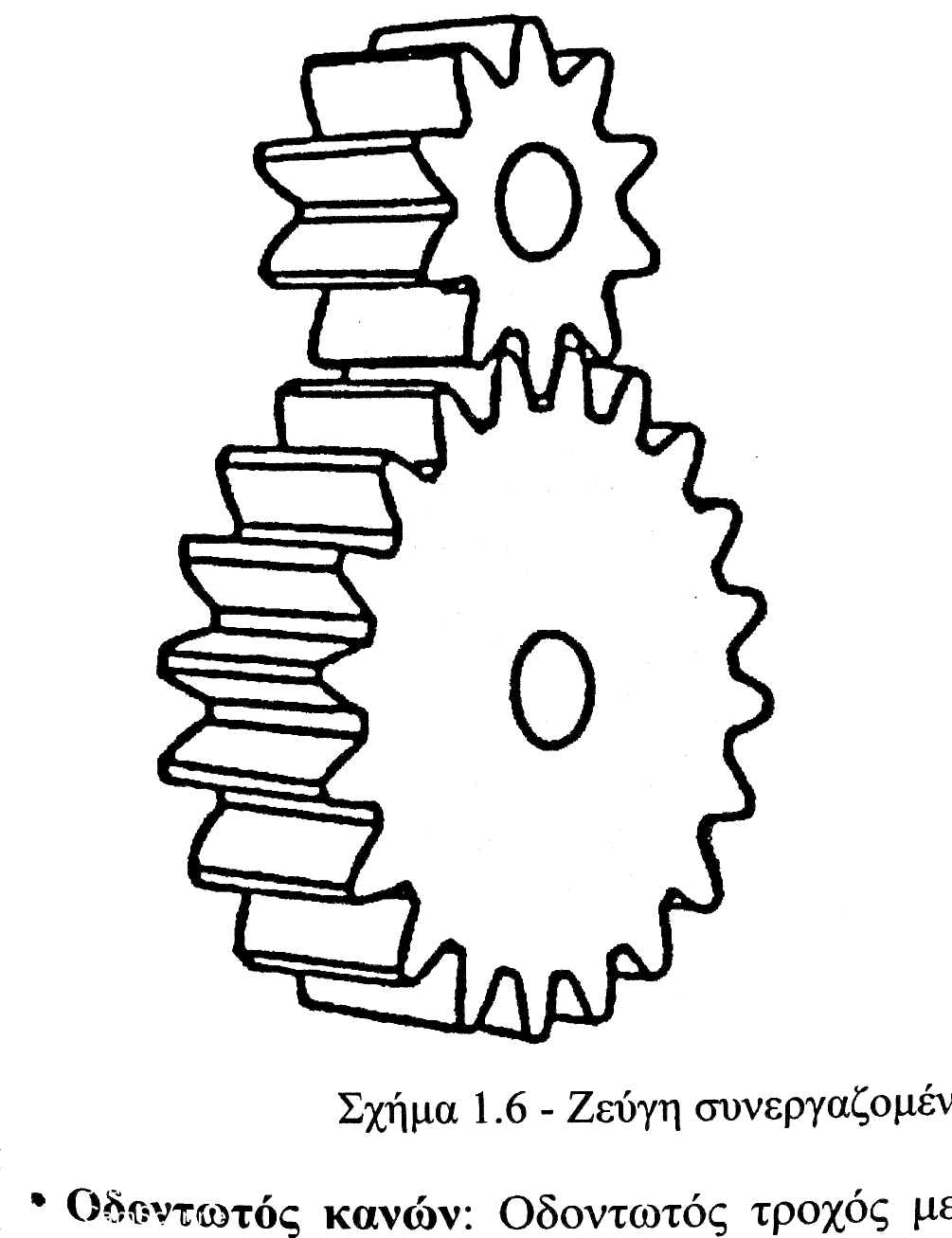 Σταθερή σχέση μετάδοσης και μεταφορά μεγάλης ισχύος


Ύπαρξη οδόντων

Κίνηση μέσω επαφής πλευρικών επιφανειών οδόντων (όχι τριβής)
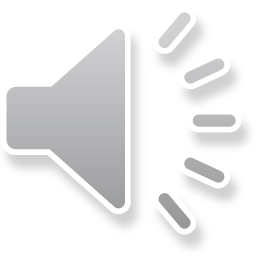 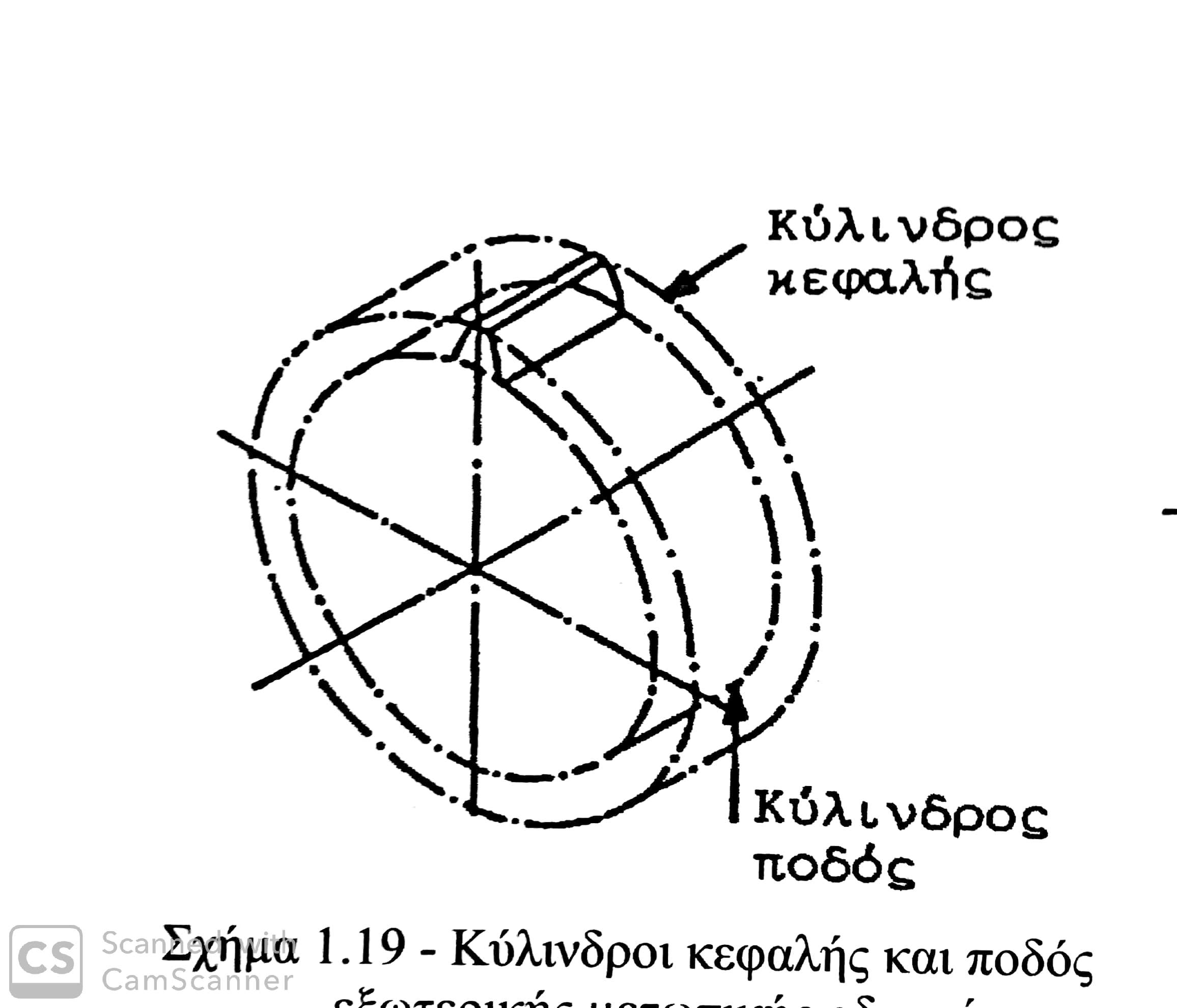 Βασικοί ορισμοί και απαιτήσεις
Χαρακτηριστικοί κύκλοι οδοντωτών τροχών
Κύκλος ποδός
Κύκλος κεφαλής
Αρχικός κύκλος

Απαιτήσεις συνεργασίας
Συνεργασία οδόντων 1:1
Ισότητα βήματος
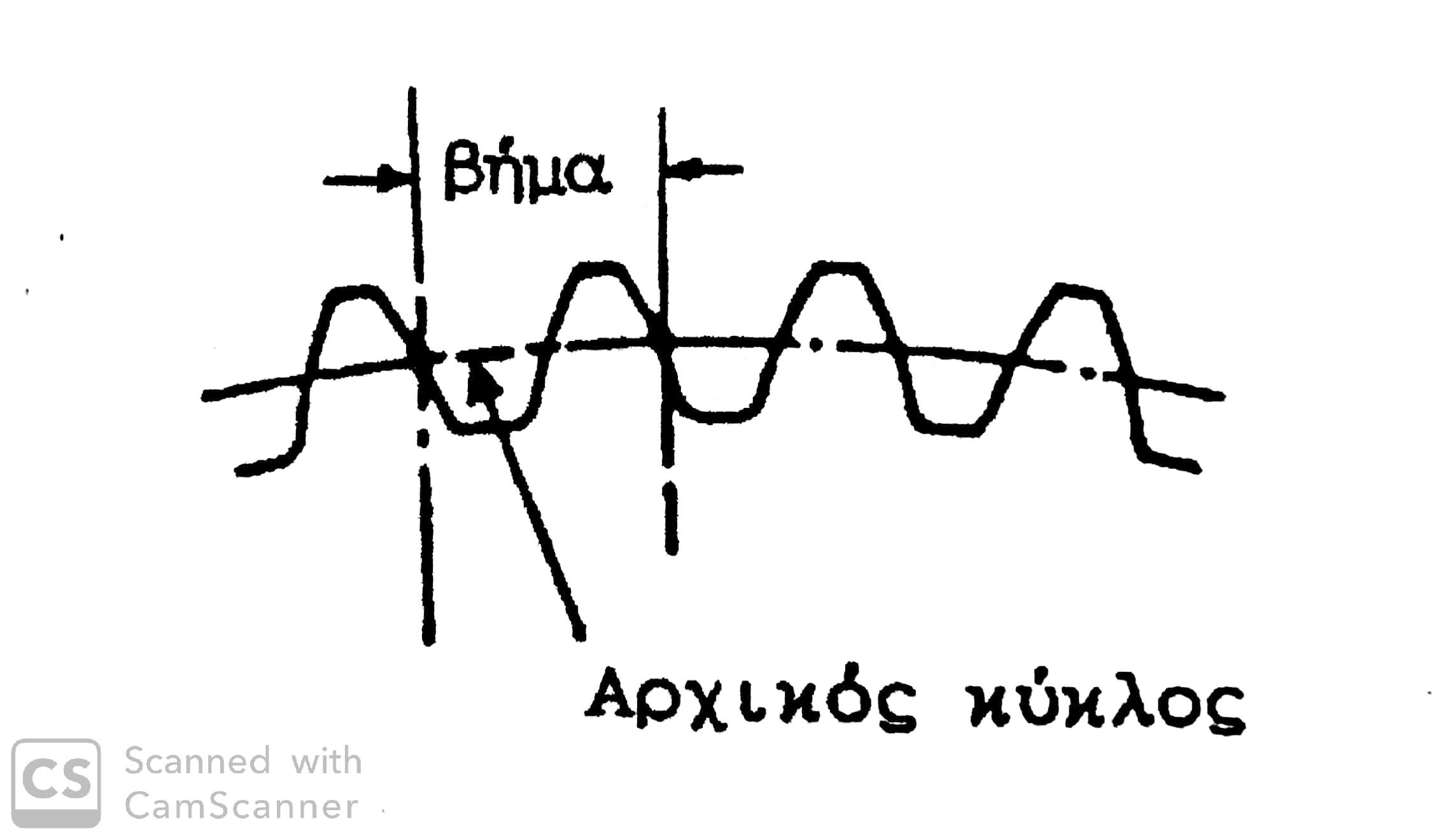 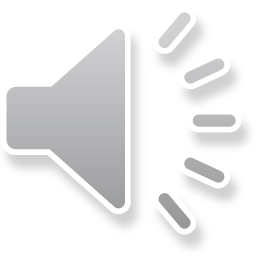 Ισότητα βήματος και σχέση μετάδοσης
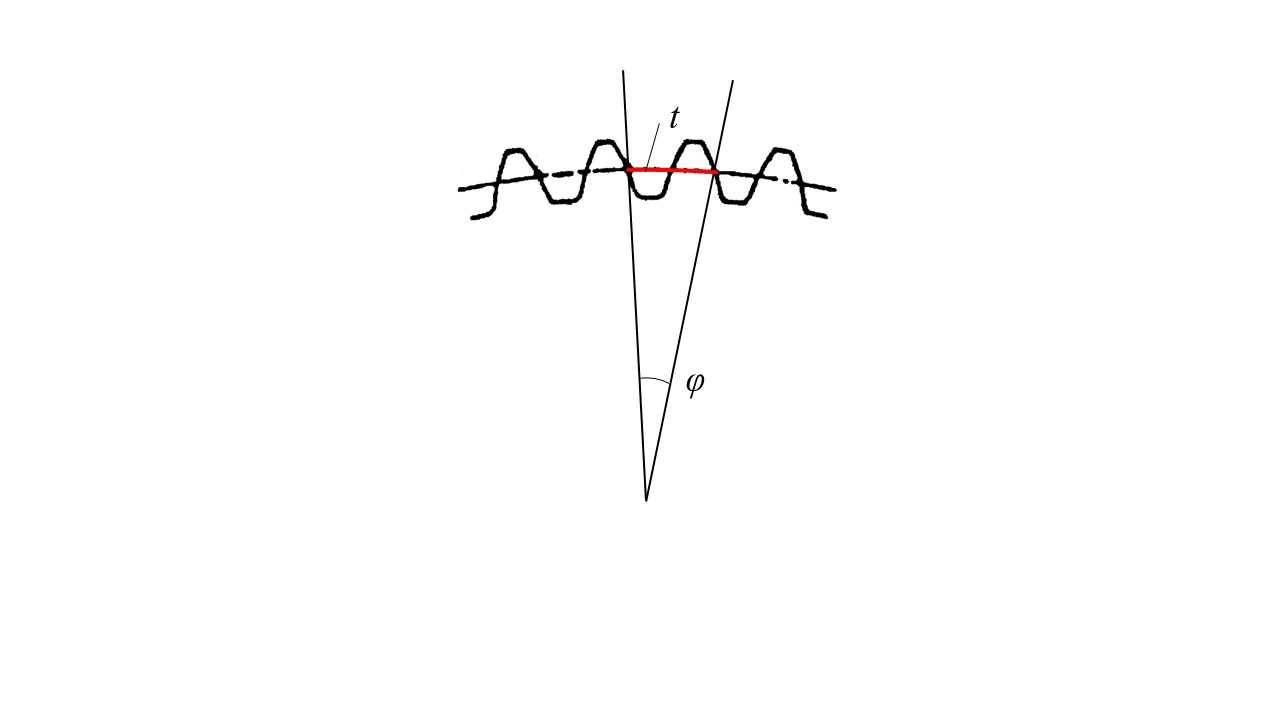 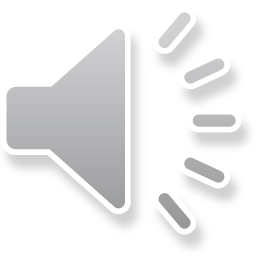 Βασικός νόμος οδοντώσεως
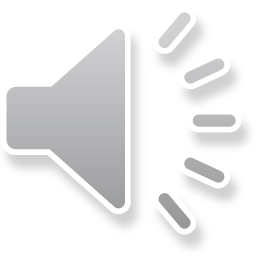 Βασικός νόμος οδοντώσεως
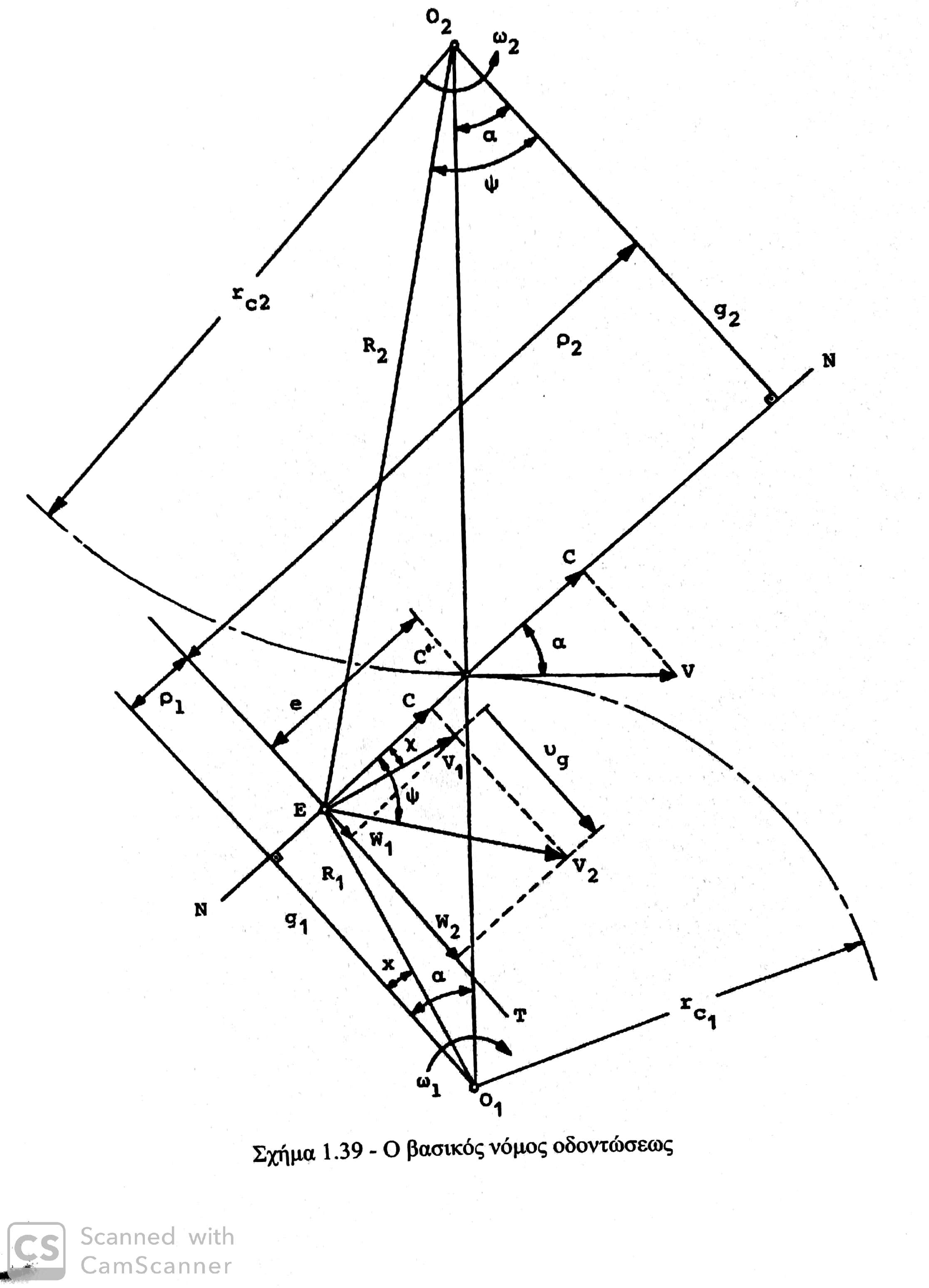 Λ
Κ
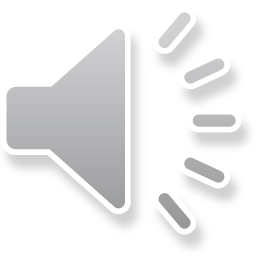 Βασικός νόμος οδοντώσεως
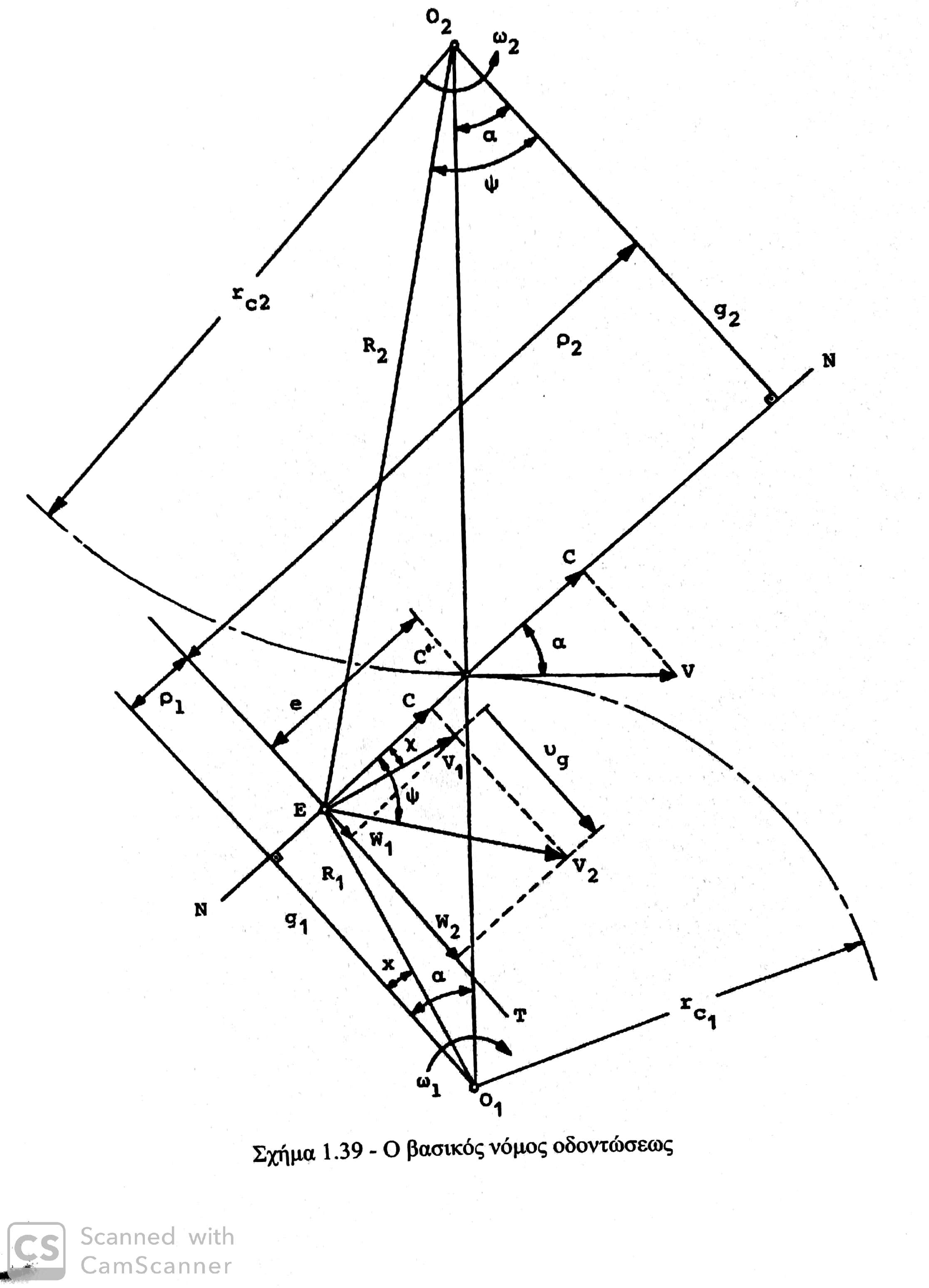 «Για την ομαλή μετάδοση κινήσεως και μεταφορά ισχύος από τον κινητήριο στον κινούμενο τροχό, θα πρέπει σε κάθε σημείο επαφής των συνεργαζομένων κατατομών των οδόντων, η κοινή κάθετος αυτών να διέρχεται από το σημείο κύλισης»
Λ
Κ
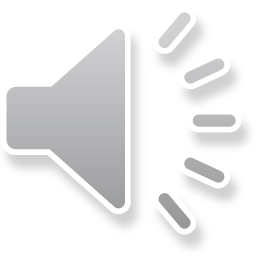 Ταχύτητα ολισθήσεως
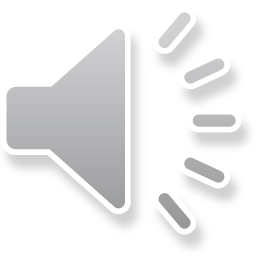 Ταχύτητα ολισθήσεως
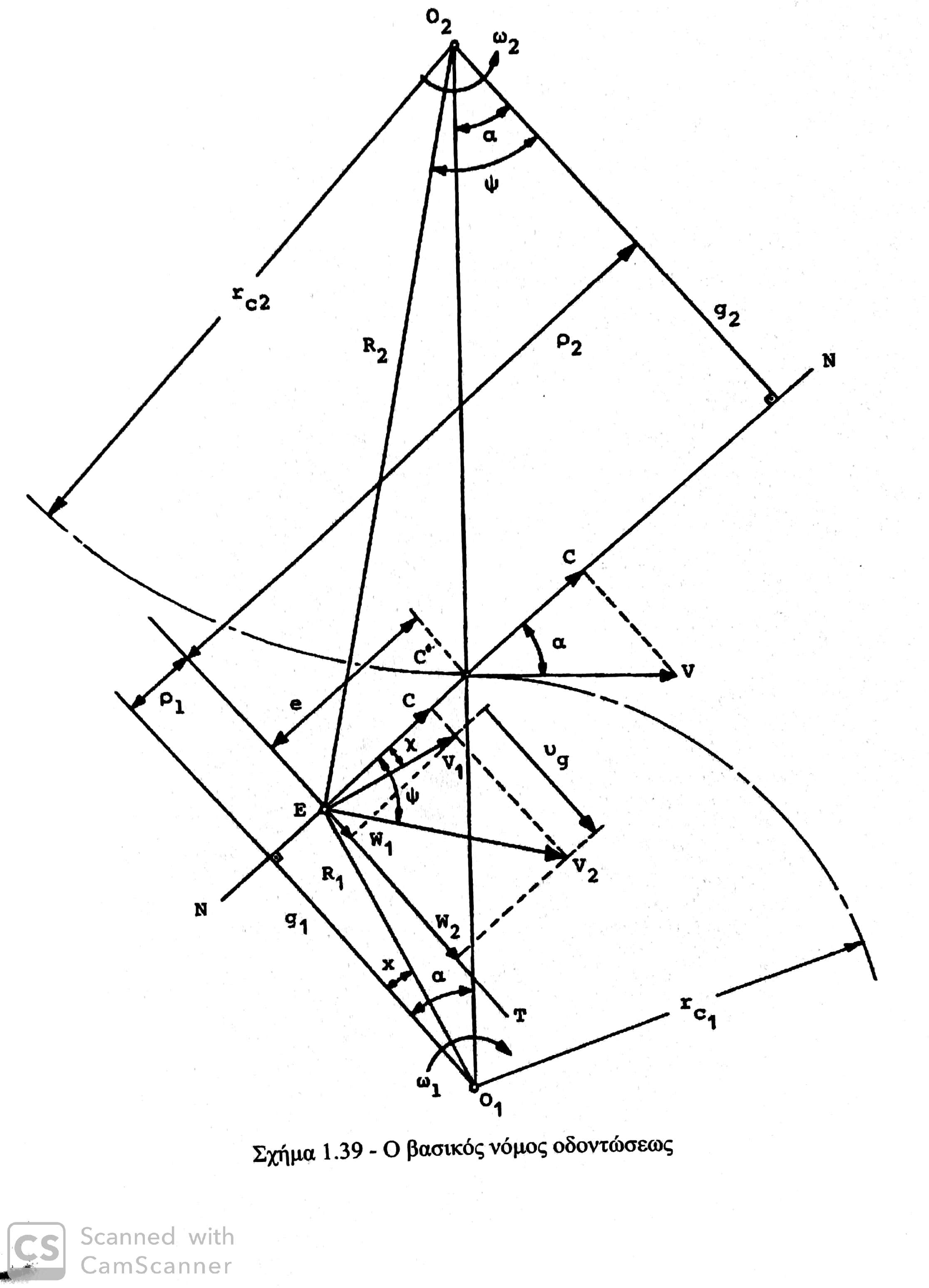 Λ
c
Κ
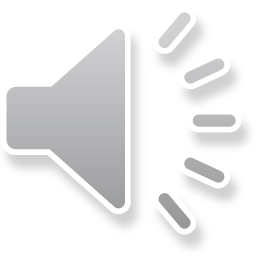 Ταχύτητα ολισθήσεως
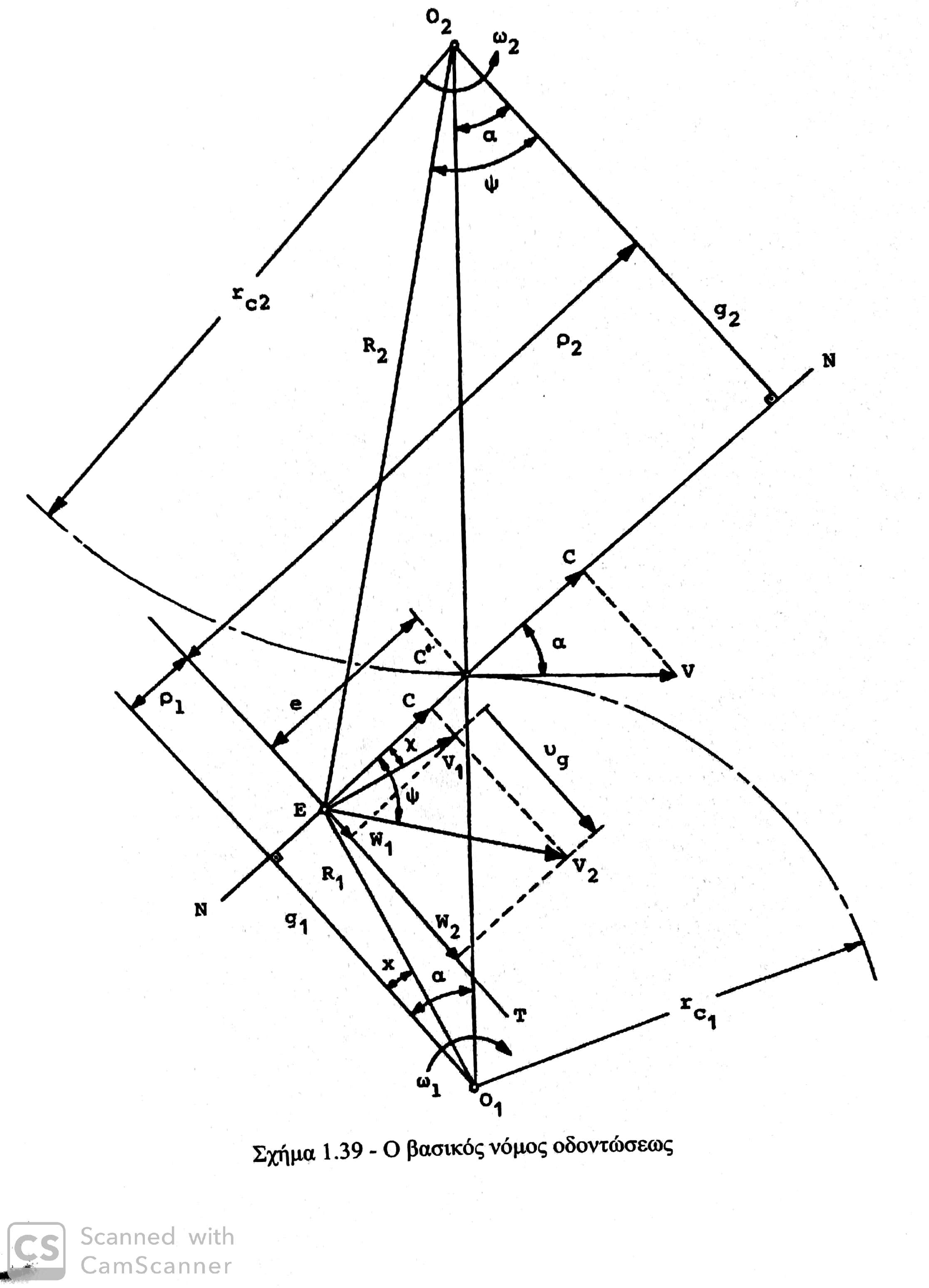 Λ
c
Κ
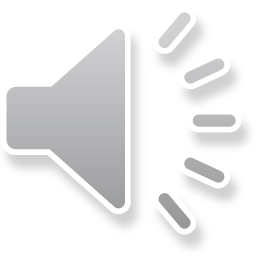 Ταχύτητα ολισθήσεως
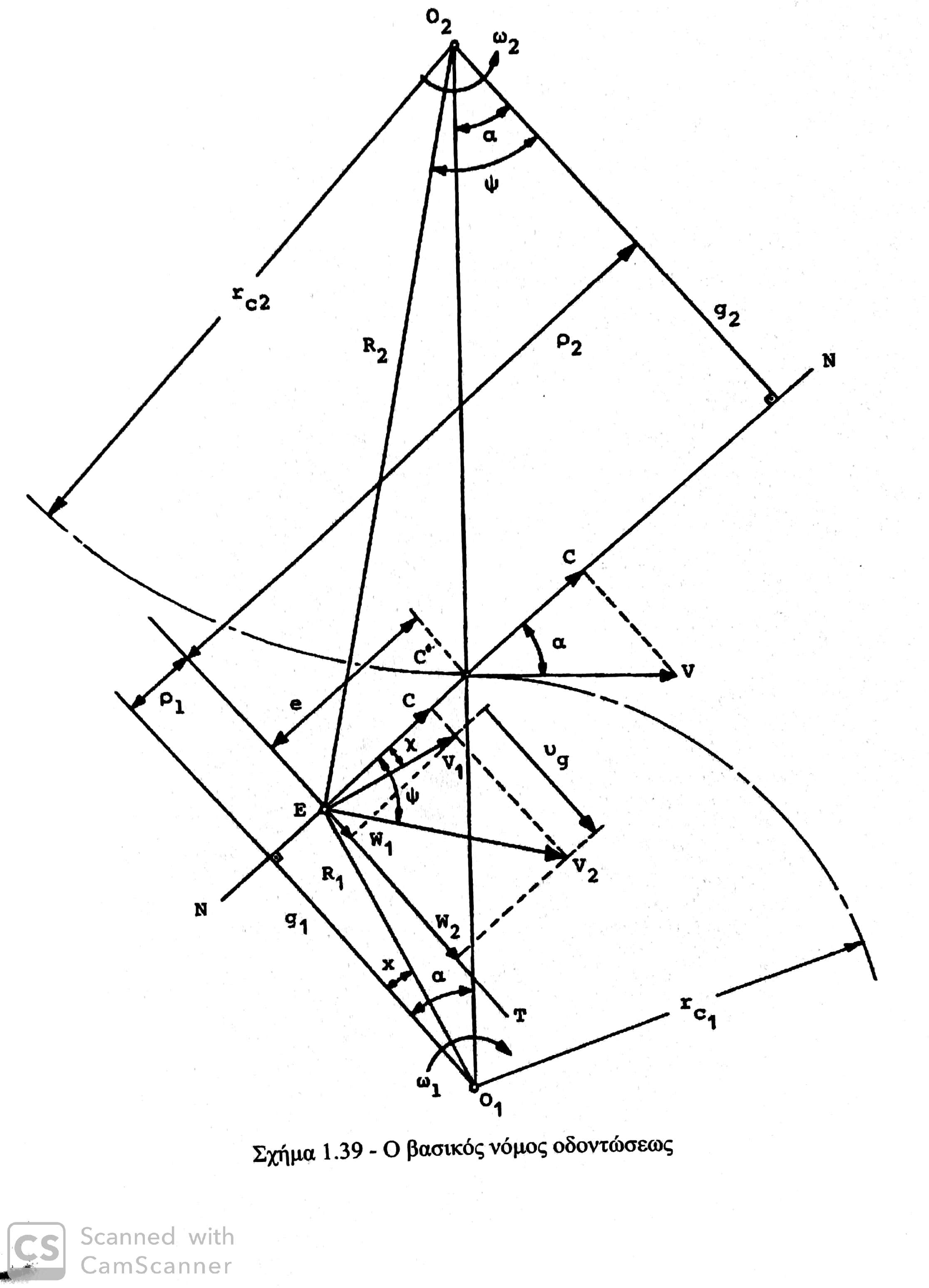 Λ
c
Κ
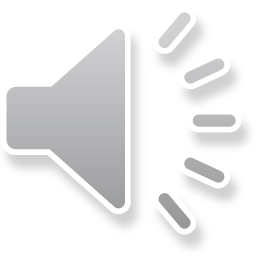 Ταχύτητα ολισθήσεως
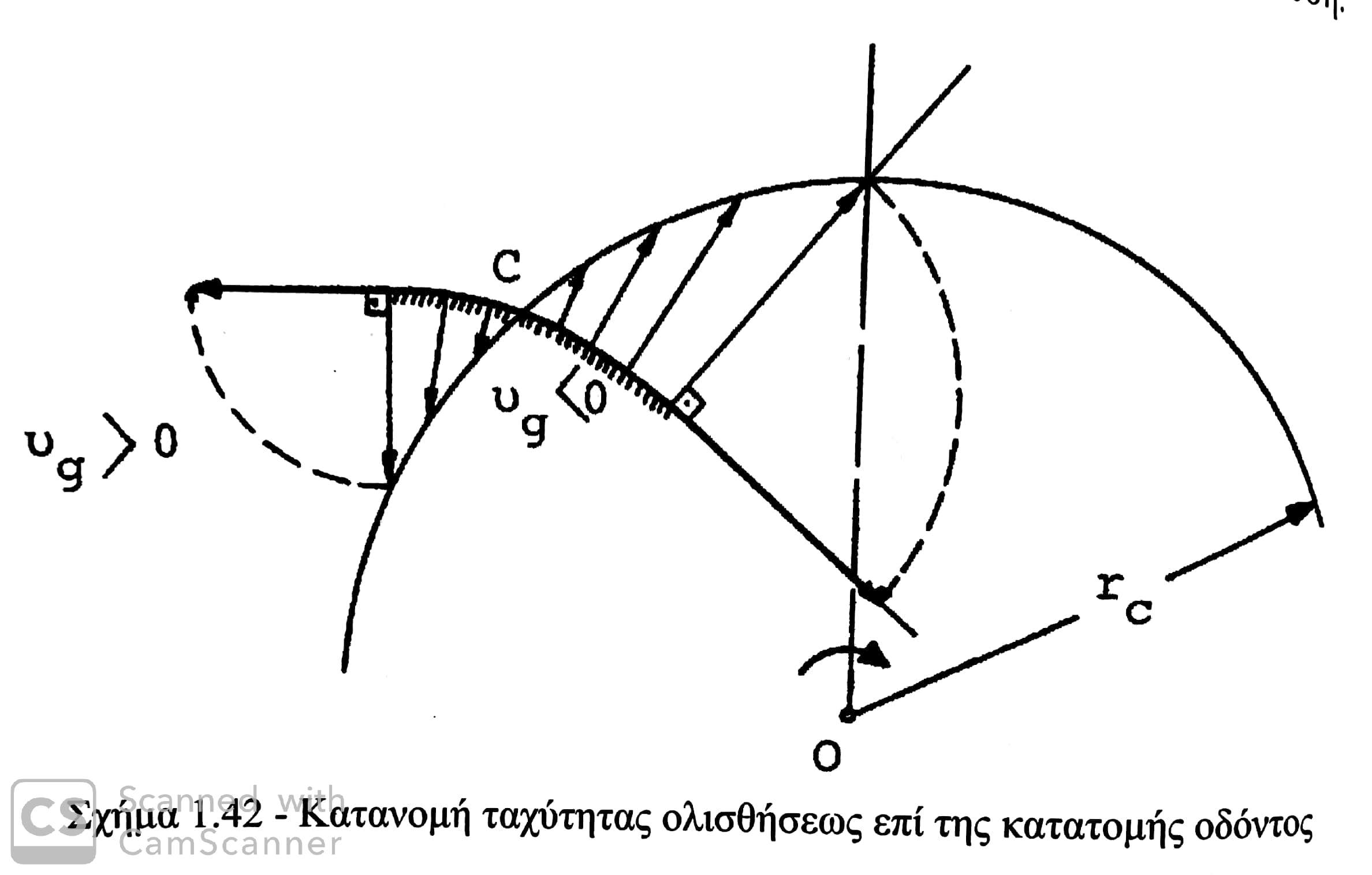 Κατανομή της απόστασης e κατά μήκος της κατατομής – όμοια κατανομή της ταχύτητας ολισθήσεως υg
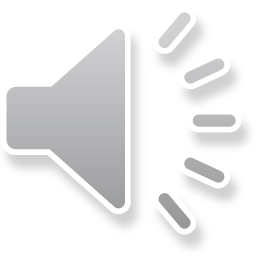